Fig. 2.— (A) A general phylogeny of vertebrates. (B) Pie charts comparing the percentage of a genome derived from TEs. ...
Genome Biol Evol, Volume 9, Issue 1, January 2017, Pages 161–177, https://doi.org/10.1093/gbe/evw264
The content of this slide may be subject to copyright: please see the slide notes for details.
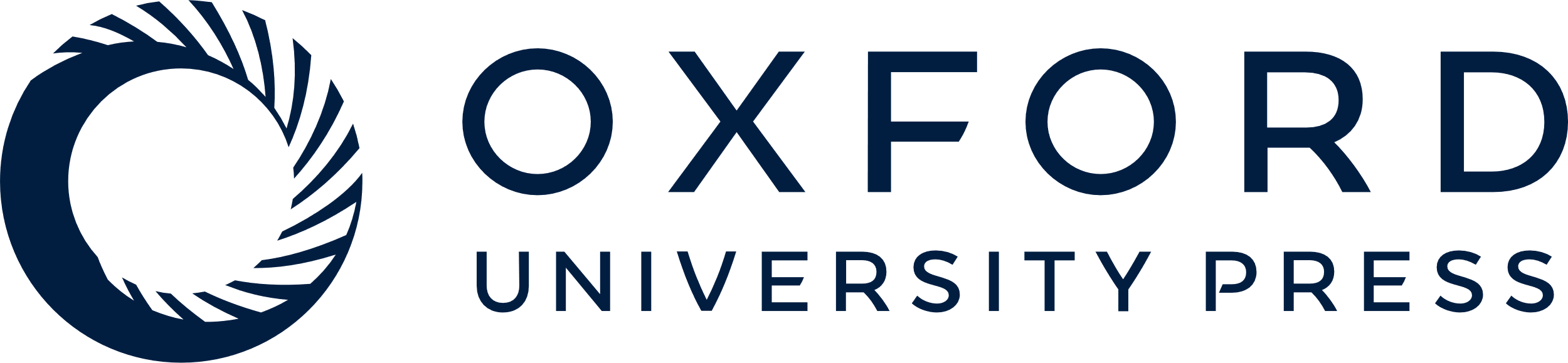 [Speaker Notes: Fig. 2.— (A) A general phylogeny of vertebrates. (B) Pie charts comparing the percentage of a genome derived from TEs. The area of the pie chart is proportional to genome size except for the west African lungfish and Axolotl. The genomes of these species are exceptionally large. A scaled pie-chart representing the human genome is presented for to illustrate this aspect. Please note that in all cases, the TE content is based on estimates made using the methods by the individual research teams studying each genome. Thus, the methods employed varied and represent the authors’ best estimates obtained using those methods.


Unless provided in the caption above, the following copyright applies to the content of this slide: © The Author(s) 2017. Published by Oxford University Press on behalf of the Society for Molecular Biology and Evolution.This is an Open Access article distributed under the terms of the Creative Commons Attribution Non-Commercial License (http://creativecommons.org/licenses/by-nc/4.0/), which permits non-commercial re-use, distribution, and reproduction in any medium, provided the original work is properly cited. For commercial re-use, please contact journals.permissions@oup.com]